Figure 8 Probabilities (blue) and ESSENCE Warnings and Alerts (red) for Fairfax County, Virginia.
J Am Med Inform Assoc, Volume 16, Issue 6, November 2009, Pages 855–863, https://doi.org/10.1197/jamia.M2647
The content of this slide may be subject to copyright: please see the slide notes for details.
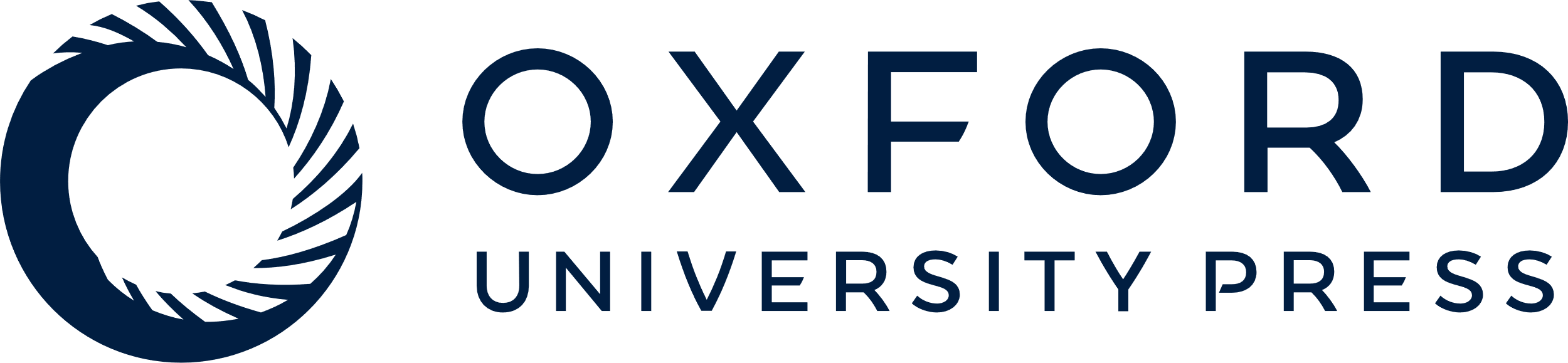 [Speaker Notes: Figure 8 Probabilities (blue) and ESSENCE Warnings and Alerts (red) for Fairfax County, Virginia.


Unless provided in the caption above, the following copyright applies to the content of this slide: American Medical Informatics Association]